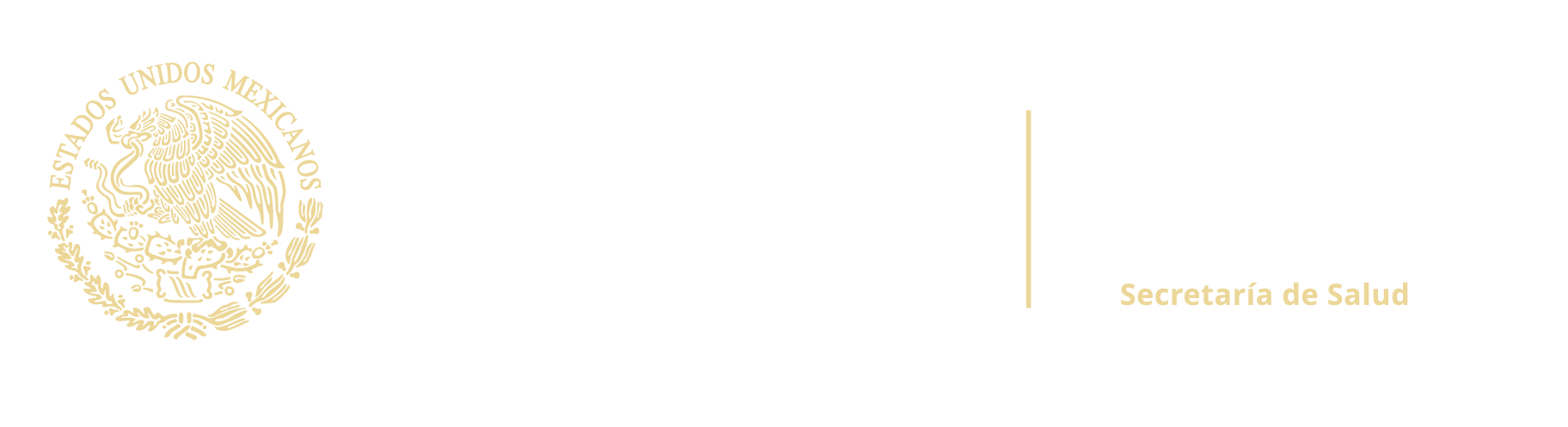 CUENTA DE LA HACIENDA 
PÚBLICA FEDERAL
2024
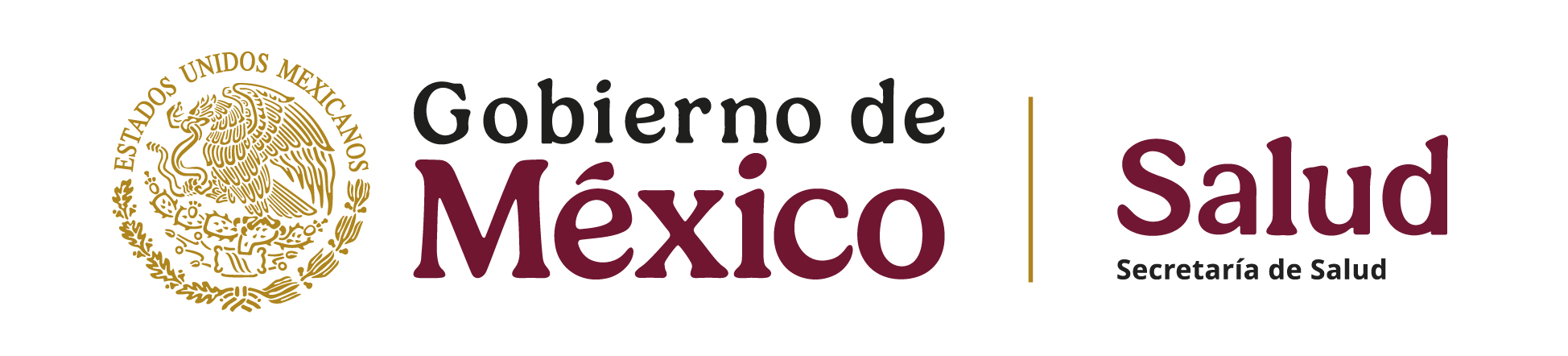 Consideraciones Generales
Micrófonos silenciados
Dudas generales al final de cada sección.
Dudas específicas de cada ente público, remitirse al correo de cuenta.publica@salud.gob.mx o solicitar reunión virtual.
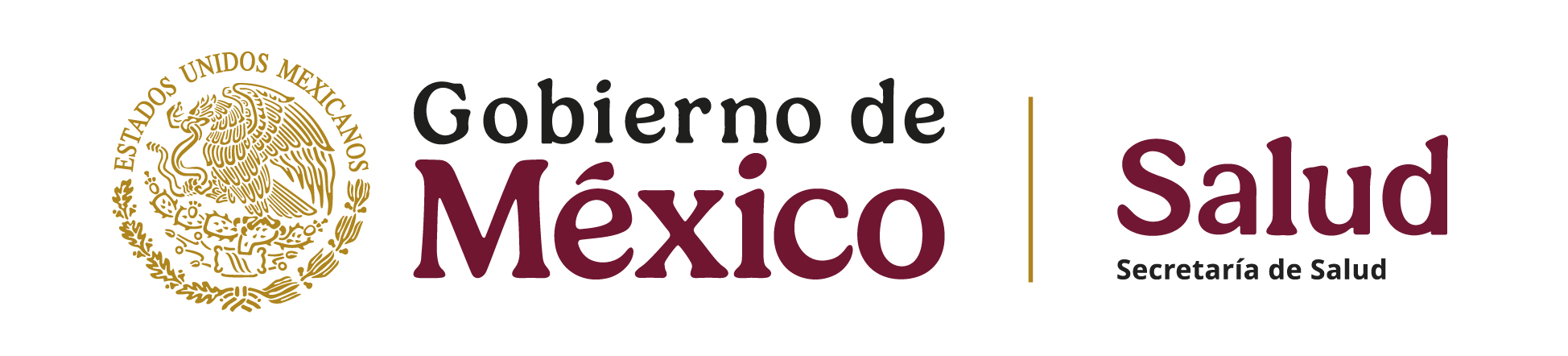 Contactos en la DCRC
Correo: cuenta.publica@salud.gob.mx

C.P. Arturo Bayardo Barajas, Ext. 58552

L.C. Jenifer Carbajal Gómez, Ext. 58580

Lic. Jorge Luis Galván Silva, Ext. 58583
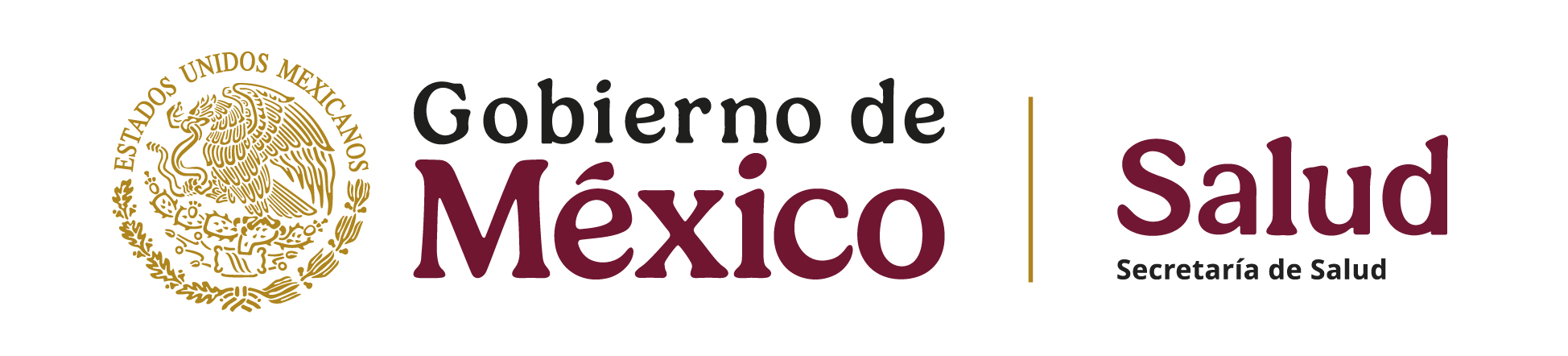 Asistencia Técnica de la UCG en la SHCP
A partir del 17 de febrero de 2025 
	Horario: 8:00 a 20:00 hrs días hábiles

Correo electrónico: mesa_aplicativos@hacienda.gob.mx

Tel: 55 3688 5016 
Tel: 800 02 20819

Portal:  
 https//mesadeservicios.hacienda.gob.mx/itop_masp/web/pages/index.php
Mesa de Ayuda
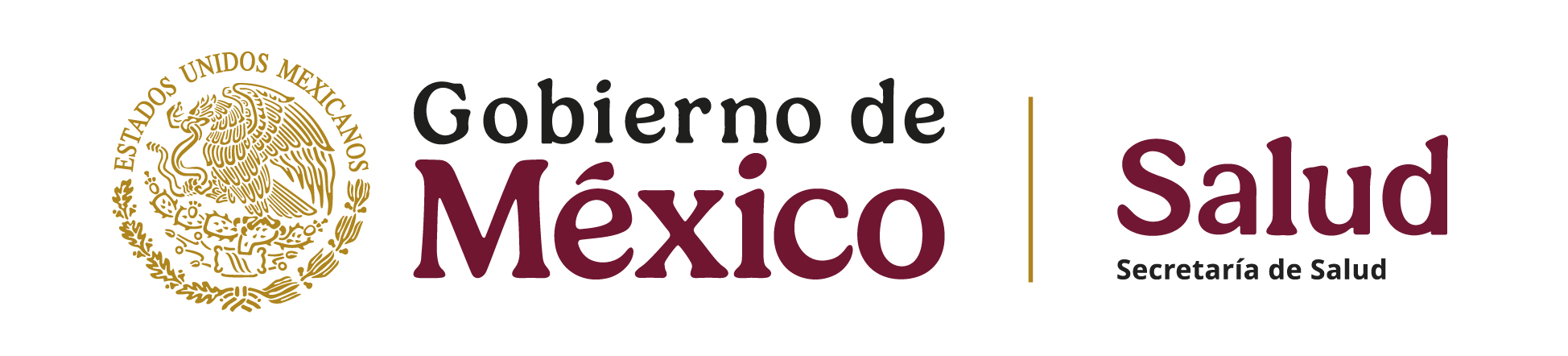 Oficio dirigido al Titular de la Unidad de Contabilidad Gubernamental a más tardar el 12-02-2025.

Para acceso al SICP, remitir Acuse de Oficio de designación y formulario de solicitud, renombrado de acuerdo a la Guía de acceso al SICP a los correo:
	
	cp2024@hacienda.gob.mx 

	cuenta.publica@salud.gob.mx
Designación de Enlaces y/o 
Cambio de Enlaces
INFORMACIÓN CONTABLE
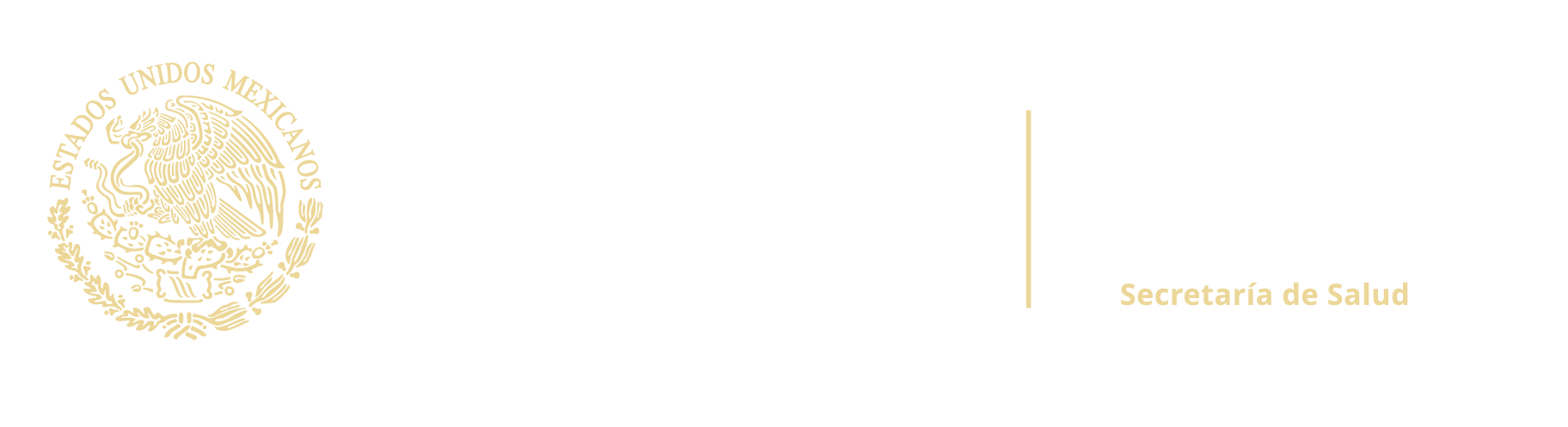 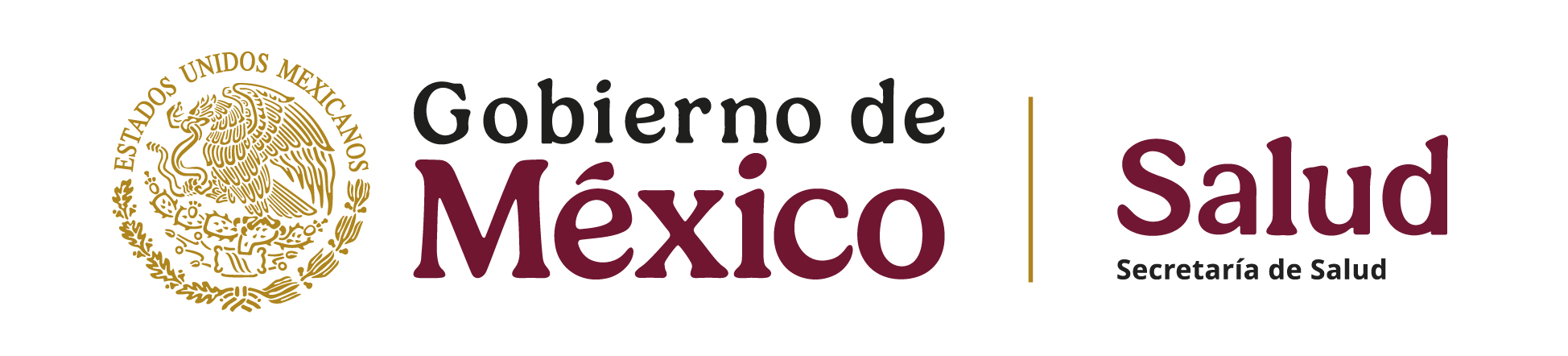 Cuenta de la Hacienda Pública 2024
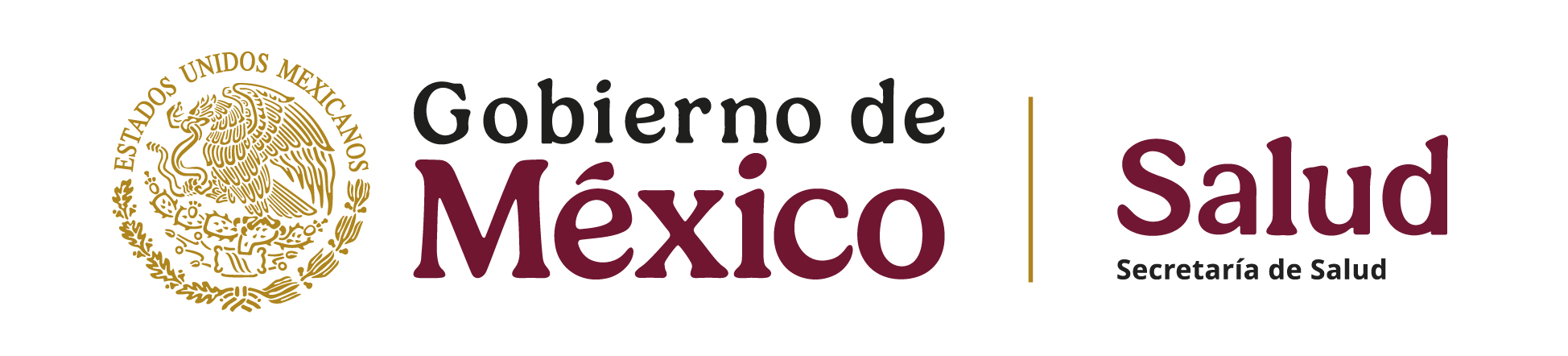 El formato del Patrimonio de cada entidad, debe ser remitido por Oficio dirigido a la Dirección de Contabilidad y Rendición de Cuentas a más tardar el 18-03-2025.
Cuenta de la Hacienda Pública 2024
¡IMPORTANTE!
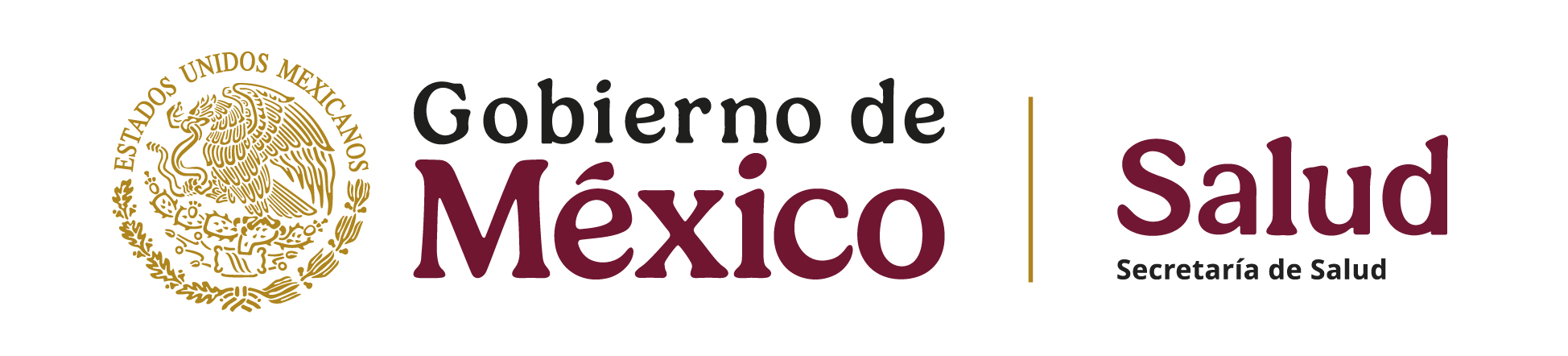 Atender las Guías para la carga en el SICP


Utilizar los formatos que se descarguen del SICP ya que cuenta con la tipología establecida y las modificaciones emitidas por CONAC.


El ente público debe validar toda la información antes de autorizarla, ya que posteriormente no podrá realizarse ningún cambio.
Especificaciones a los Requerimientos
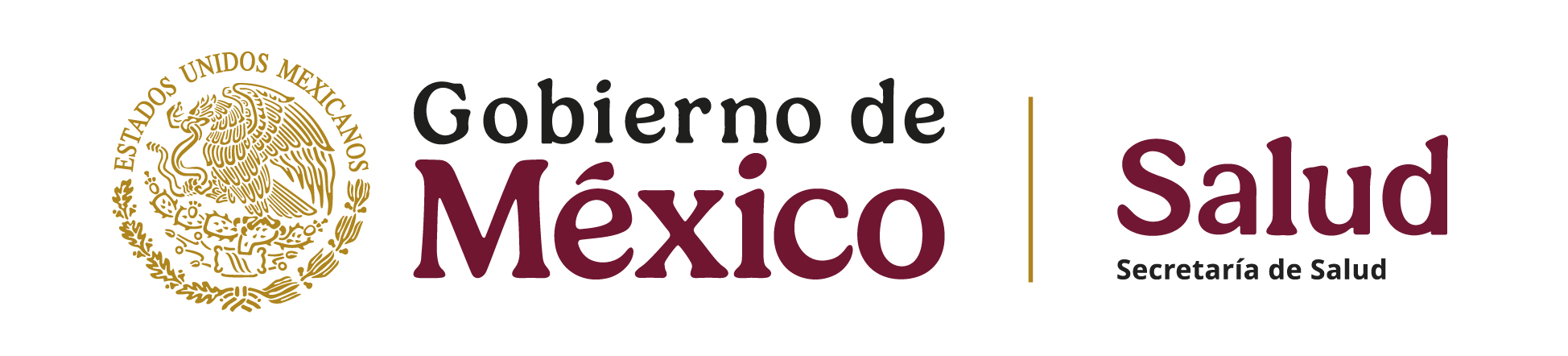 Introducción: 

En la parte superior del formato se debe ingresar el nombre del ente público, utilizando solamente LETRAS MAYÚSCULAS.
Firmas de elaboración y autorización.
Registrar el pie de página, a partir de la segunda página el nombre del ente público utilizando solamente LETRAS MAYÚSCULAS.
Especificaciones a los Requerimientos
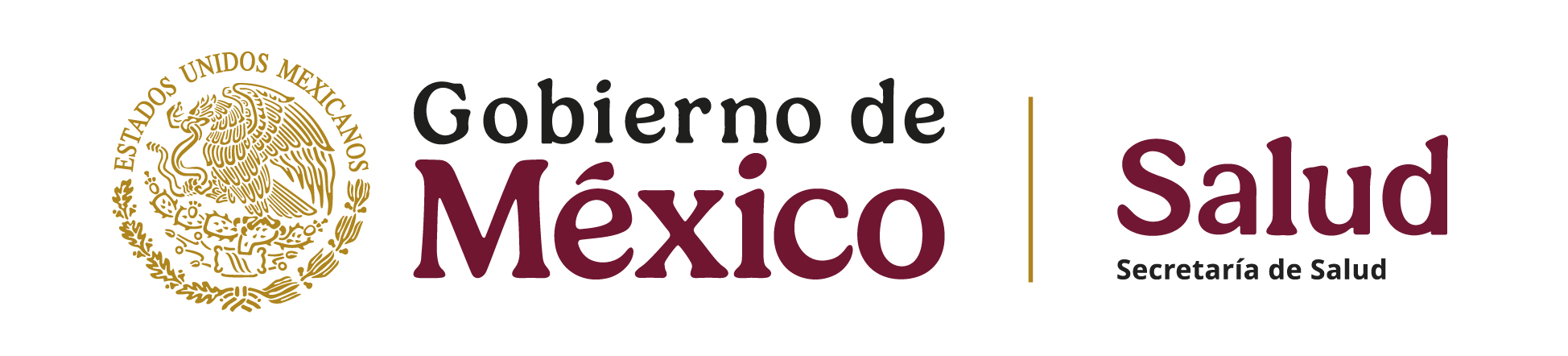 Bienes Muebles: 

EXCLUIR los bienes intangibles y los efectos de la depreciación.
Bienes Inmuebles: 

EXCLUIR la información de infraestructura, las construcciones en proceso y los efectos de la depreciación.
¡IMPORTANTE!
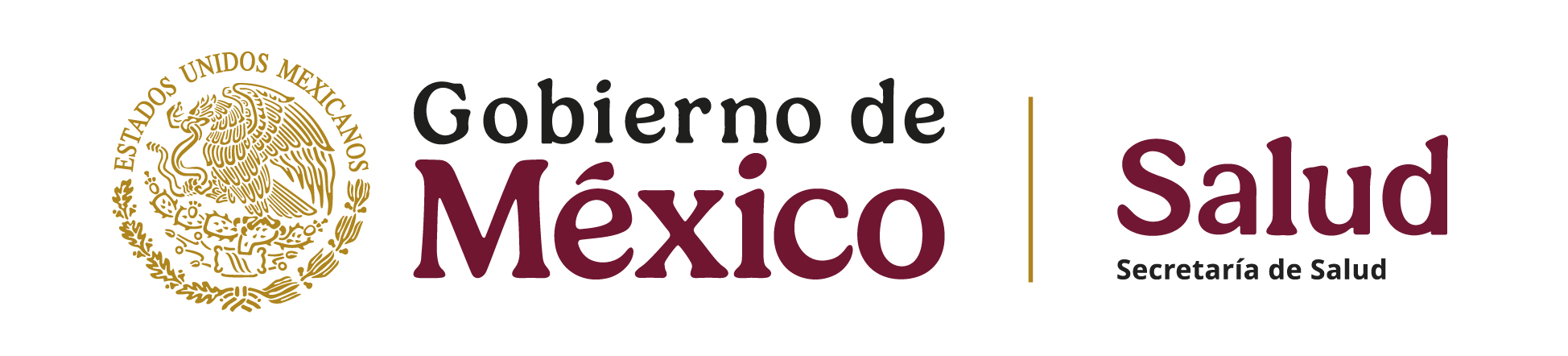 La Conciliación Contable-Presupuestaria es estrictamente necesaria para accionar el botón de “autorizar” en los reportes de información contable y presupuestaria.
La información que se incluya debe guardar congruencia con:

Estado de Actividades

Estado Analítico del Ingreso

Estado del Ejercicio del Presupuesto
En caso de que el ente público deba informar algún hecho posterior al cierre, lo comunicará oficialmente a la UCG a más tardar el 28 de abril del 2025.
Revelación de Hechos Posteriores al Cierre
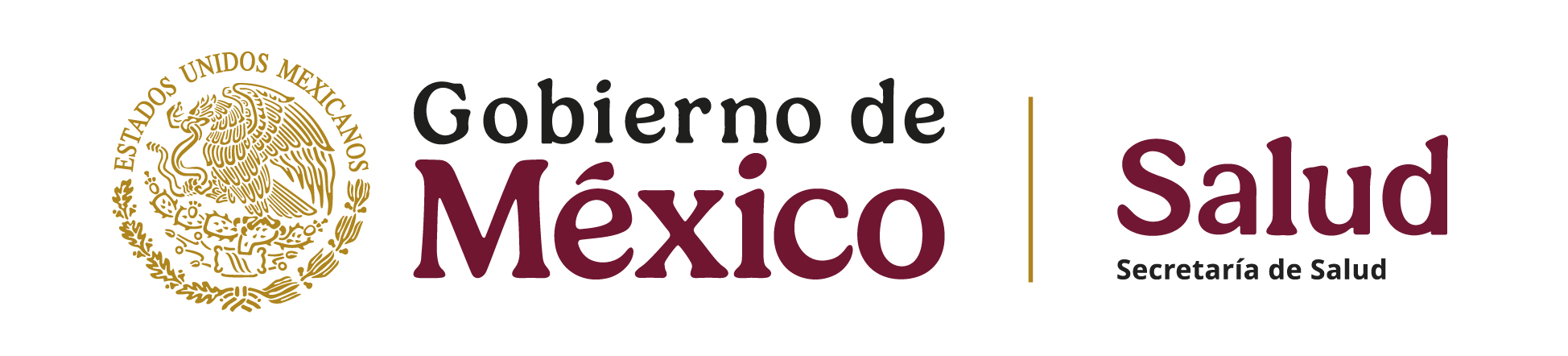 INFORMACIÓN PRESUPUESTARIA
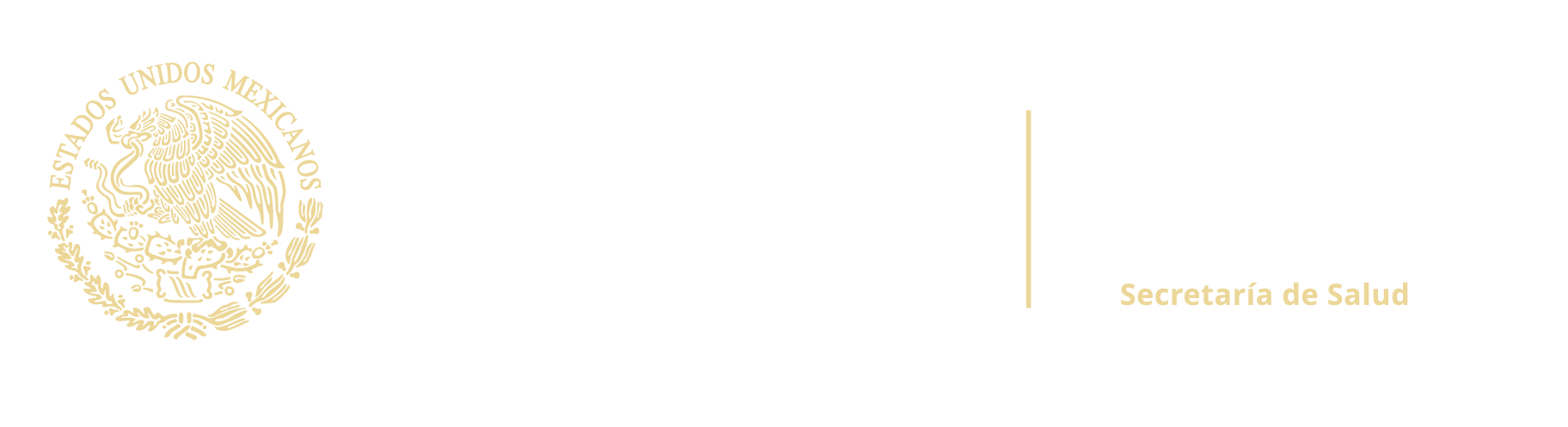 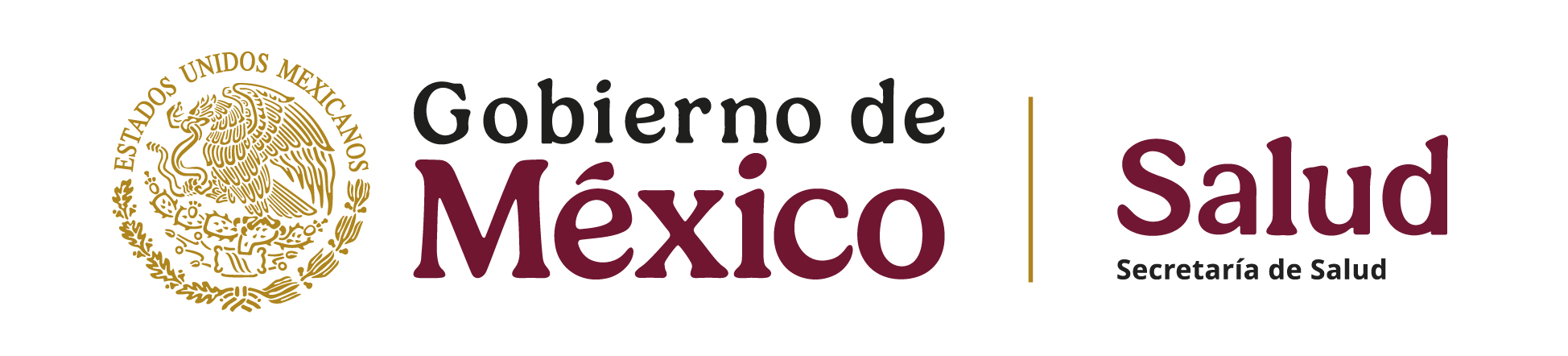 *AEEP – Para qué esta DCRC este en posibilidad de realizar una validación previa, debe remitirse el documento al correo:
 cuenta.publica@salud.gob.mx

A más tardar el 14 de marzo
Cuenta de la Hacienda Pública 2024
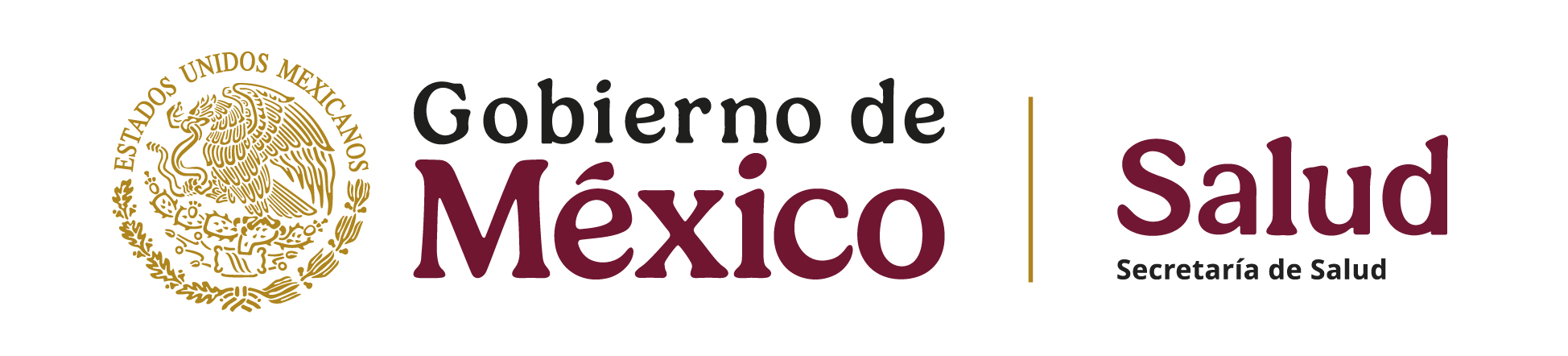 La Dirección de Control del Ejercicio Presupuestal realizará la validación del Analítico de Claves (AC0l) que contiene el presupuesto Devengado y Ejercido de Recursos Fiscales; el mecanismo será a través de correo electrónico, una vez que se cuente con las cifras definitivas del Estado del Ejercicio del Presupuesto 2024.
	
	Contactos en la DCEP
LAP. JOSÉ  LUIS URBINA GARCIA, EXT. 58598
MTRO. FERNANDO RAMOS RAMÍREZ, EXT  58916 
LIC. ANDRES ODIN VIURQUEZ MORA, EXT. 58567
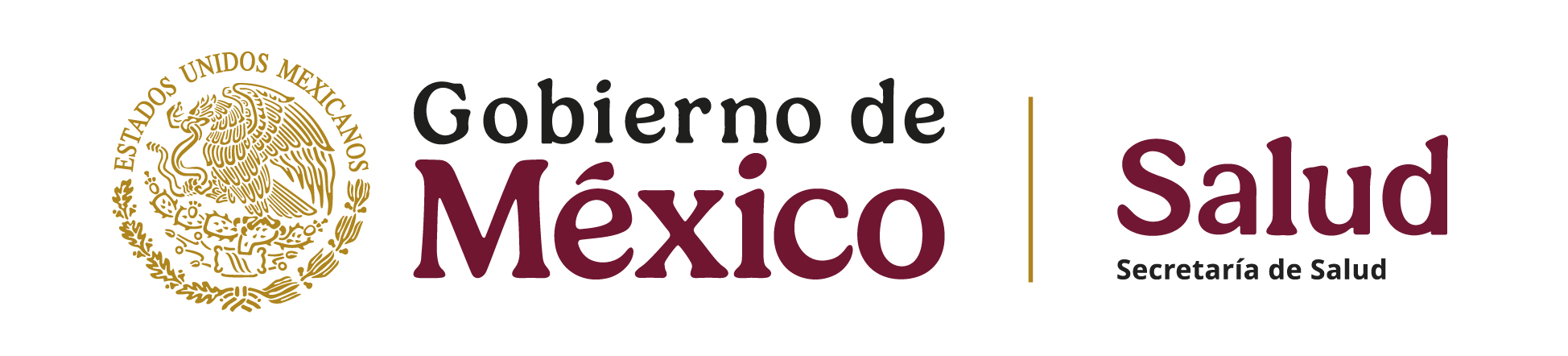 La Dirección de Gestión Presupuestal realizará la validación del Analítico de Ingresos y el Analítico de Claves (ACEP) Efectivo; el mecanismo será a través de correo electrónico, una vez que se cuente con las cifras definitivas del Estado del Ejercicio del Presupuesto 2024.
	
	Contactos en la DGP
C.P. ROSA EUGENIA GARCÍA RAMÍREZ, EXT. 58502
LIC. EDUARDO FRANCISCO LUNA SUÁREZ, EXT. 58524
INFORMACIÓN PROGRAMÁTICA
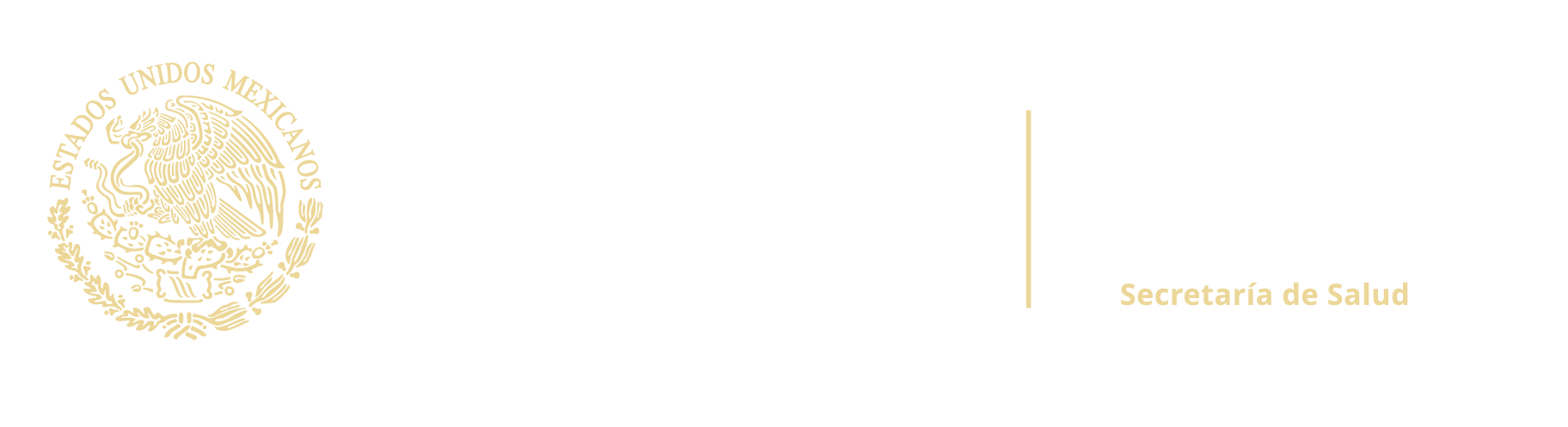 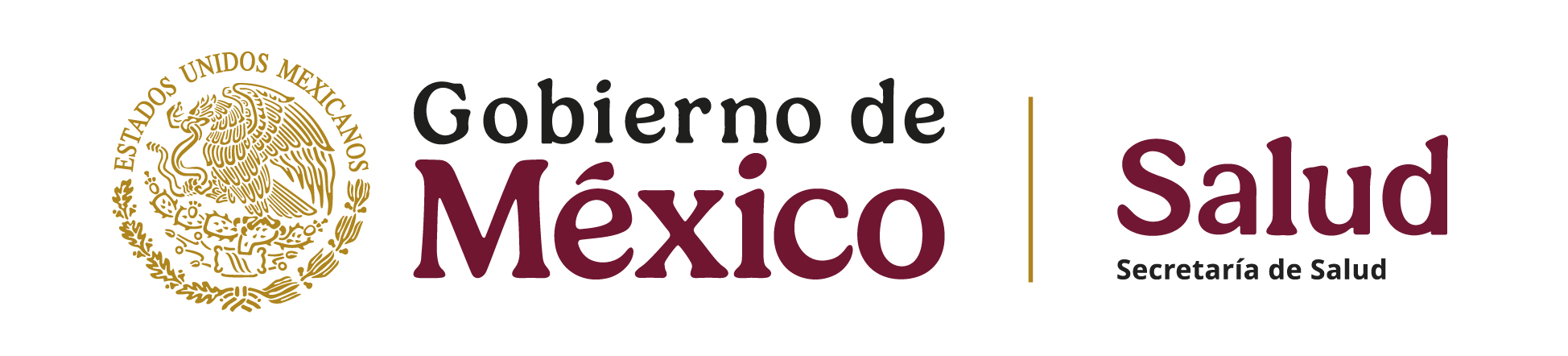 Cuenta de la Hacienda Pública 2024
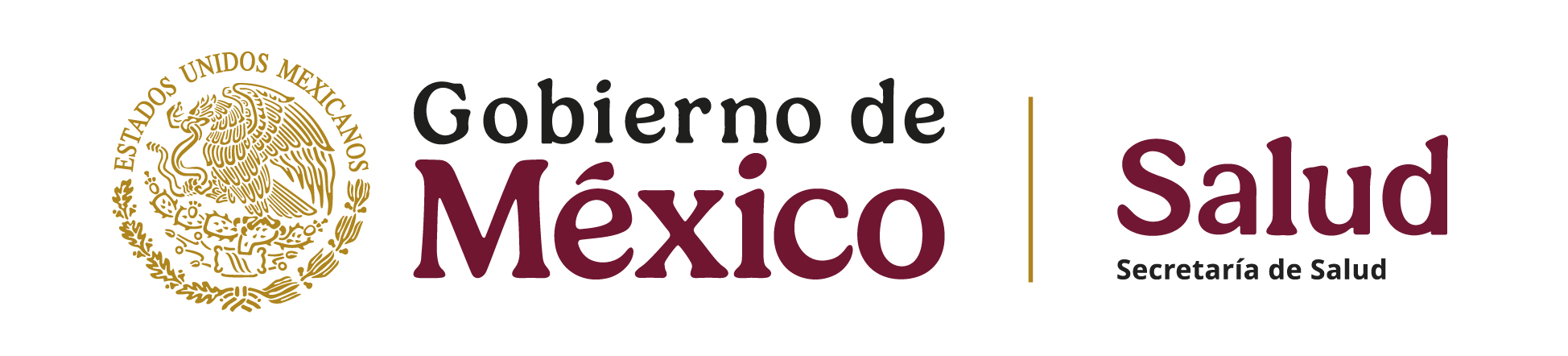 Las Unidades Responsables a cargo de Programas presupuestarios (Pp), reportarán el avance final de las metas comprometidas, para el ciclo presupuestario 2024, de los indicadores de desempeño en el Módulo de Cuenta Pública del Portal Aplicativo de la Secretaría de Hacienda (PASH).
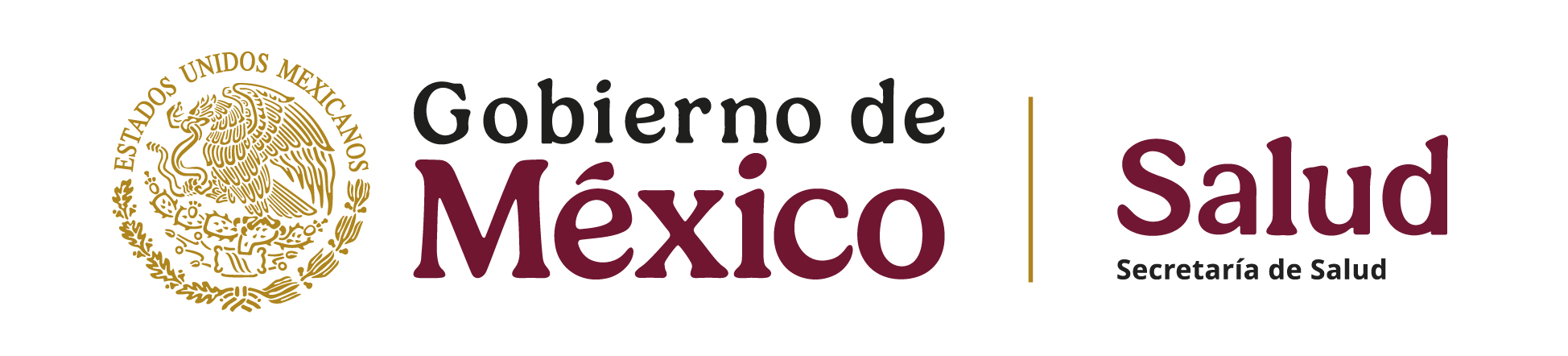 Con el propósito de mejorar la calidad y congruencia de la información registrada, la Dirección de Integración Programática Presupuestal (DIPP) revisará y analizará 343 indicadores correspondientes a 25 Pp (20 Pp con un Instrumento de Seguimiento del Desempeño de tipo Matriz de Indicadores para Resultados [MIR] y 4 Pp con Ficha de Indicadores de Desempeño [FID]).
CONTACTOS DE LA DIPP
LIC. FELIPE G. MORALES LÓPEZ, EXT. 58501
LIC. RICARDO DANIEL PÉREZ CHÁVEZ, ETX. 58481
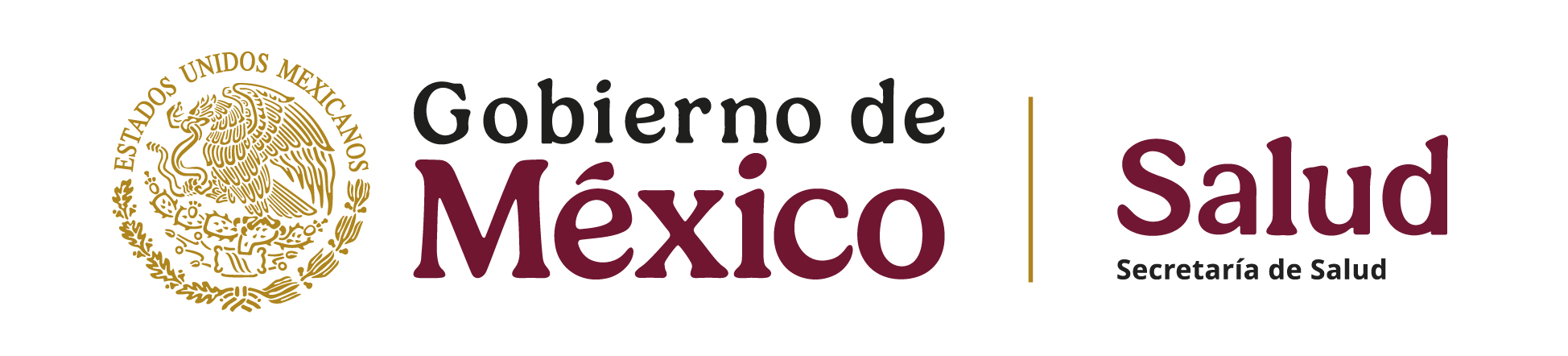 Programas y Proyectos de Inversión

La información de los PPI que se integrará en la Cuenta Publica será la que las entidades y empresas productivas del Estado hayan reportado en el Modulo de Seguimiento de Programas y Proyectos de Inversión (MSPPI), a más tardar el  20 de marzo de 2025.
Contactos en la DGP
C.P. ROSA EUGENIA GARCÍA RAMÍREZ, EXT. 58502
LIC. EDUARDO FRANCISCO LUNA SUÁREZ, EXT. 58524
MTRO. OMAR ISRAEL COSEY HERNANDEZ, EXT. 58506
CUENTA DE LA HACIENDA 
PÚBLICA FEDERAL
2024
La presentación, Lineamientos, Guías y Formatos están disponible en el portal de la Dirección General de Programación y Presupuesto:

	www.dgpyp.salud.gob.mx

	Sección “Áreas” 
	
               Apartado “Contabilidad y Rendición de 	Cuentas”
	
              Cuenta Pública 2024
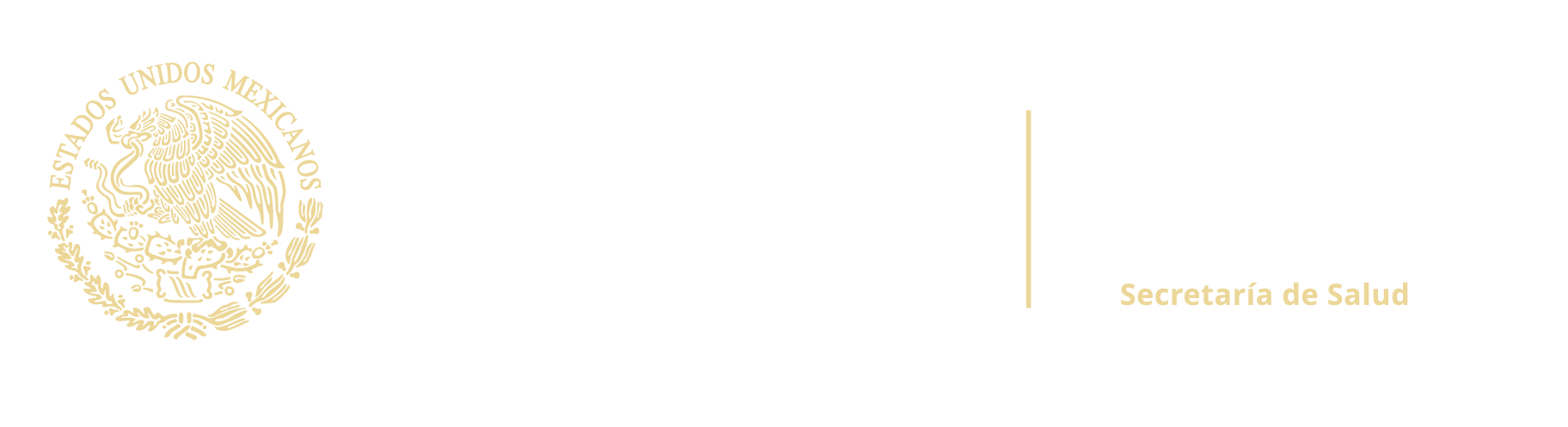